Family Matters
Sermon Notes:
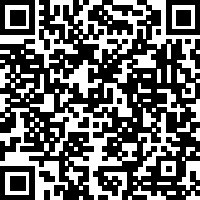 Ephesians 6:1-4
His Way Baptist Church
Keith Desso Douglas, Executive Pastor  - Derrick Keith Douglas, Pastor
1818 Esther St.  Houston, Tx 77088
1. The Foundation of a Strong Family: Honor and Love
Ephesians 6:1-2 – “Children, obey your parents in the Lord, for this is right. ‘Honor your father and mother…’”
Healthy
A. Honor Builds a __________ Home
cultural
biblical
Honor is a ____________ (command), not just a ____________ (value).
Honor in the family creates _________, _________, and __________.
trust
security
unity
listen
respect
Application: Parents and children must ________ and _________  to each other.
1. The Foundation of a Strong Family: Honor and Love
Colossians 3:14 – “Above all, put on love, which binds everything together in perfect harmony.”
Holds
B. Love is the Glue That ________  Families Together
Love is not just a __________ — it’s an ________ (patience, forgiveness, kindness).
feeling
action
Sand
Illustration: A house built on ___________ vs. a house built on a strong _____________ (Matthew 7:24-27).
foundation
Key Question: Am I showing honor and love in my family relationships?
2. Overcoming Family Conflict: The Role of Forgiveness
Colossians 3:13 – “Bear with each other and forgive one another if any of you has a grievance against someone. Forgive as the Lord forgave you.”
Conflicts
A. Why Family _________  is Inevitable
differences
wounds
Every family has ___________ , misunderstandings, and past ____________.
divide
The enemy (Satan) wants to ___________  families because unity reflects God’s love.
2. Overcoming Family Conflict: The Role of Forgiveness
Colossians 3:13 – “Bear with each other and forgive one another if any of you has a grievance against someone. Forgive as the Lord forgave you.”
Forgiveness
B. The Power of _________________ in Healing Families
choice
Forgiveness is a __________, not a feeling.
forgave
Example of Joseph (Genesis 50:20) – Joseph ___________ his brothers, even though they ____________ him.
betrayed
Application: Instead of holding grudges, choose grace and reconciliation.
Key Question: Is there someone in my family I need to forgive?
3. Strengthening Families Through Godly Leadership
Scripture: Ephesians 6:4 – “Fathers, do not exasperate your children; instead, bring them up in the training and instruction of the Lord.”
love
control
A. Parents Must Lead with _________, Not ___________
guidance
dictatorship
Godly parenting is about _____________, not _______________.
Proverbs 22:6 – “Train up a child in the way he should go…”
guides
beat
Illustration: A shepherd __________ his sheep; he does not _________ them into submission.
3. Strengthening Families Through Godly Leadership
Scripture: Ephesians 6:4 – “Fathers, do not exasperate your children; instead, bring them up in the training and instruction of the Lord.”
follow
B. Children Must ______________ in Faith and Obedience
teaches
Obedience to parents ______________ obedience to God.
Exodus 20:12 – “Honor your father and mother, so that you may live long in the land…”
Application: A Christ-centered home is built on mutual respect and spiritual growth.
Key Question: How am I leading or following in my family with a Christ-like heart?
Weekly Challenge
Reflect – What is one way I can improve my family relationships this week?
Act – Choose to forgive, love, and lead in a Christ-like way.
Pray – Lord, help me love my family as You have loved me. Teach me to forgive, lead, and honor You in my relationships.